AUDIO FOR TV
2017
SIMULASI INSTALASI AUDIO SISTEM SEDERHANA
DOSEN: SUGIARTO
PERTEMUAN KE-9
AUDIO FOR TV 2017
Instalasi audio sistem
Menguasai teknik instalasi audio sistem dengan baik dan benar
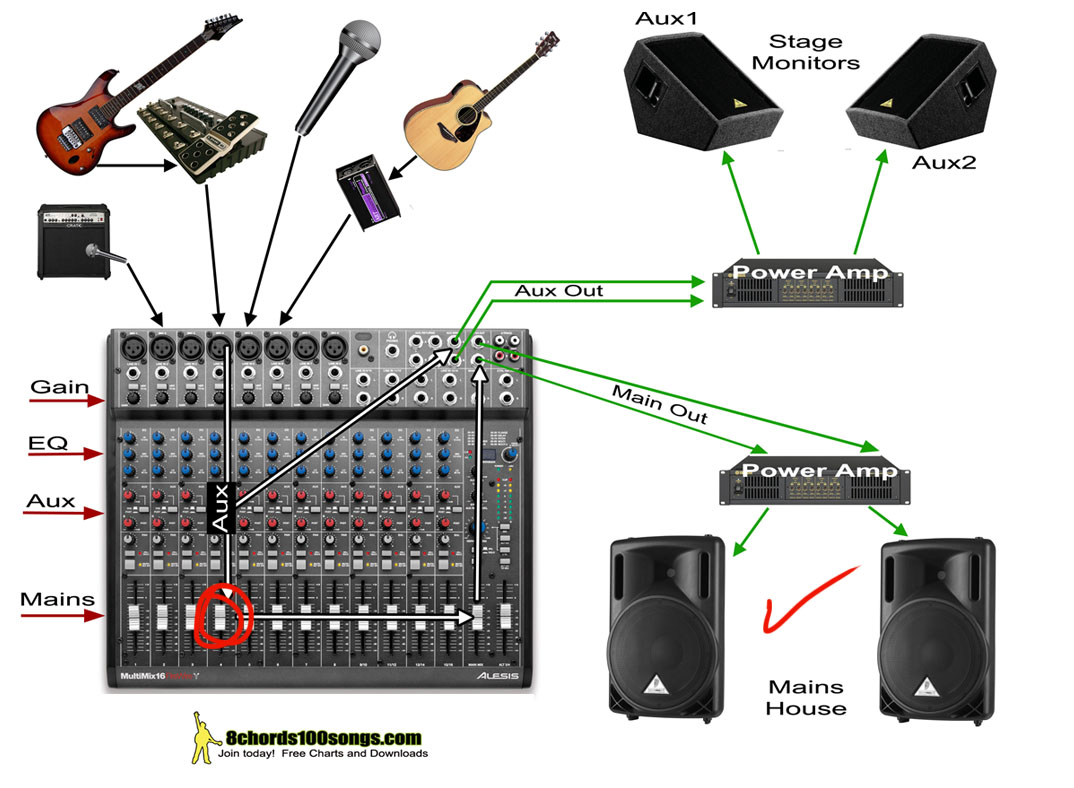 AUDIO FOR TV 2017
Instalasi audio sistem
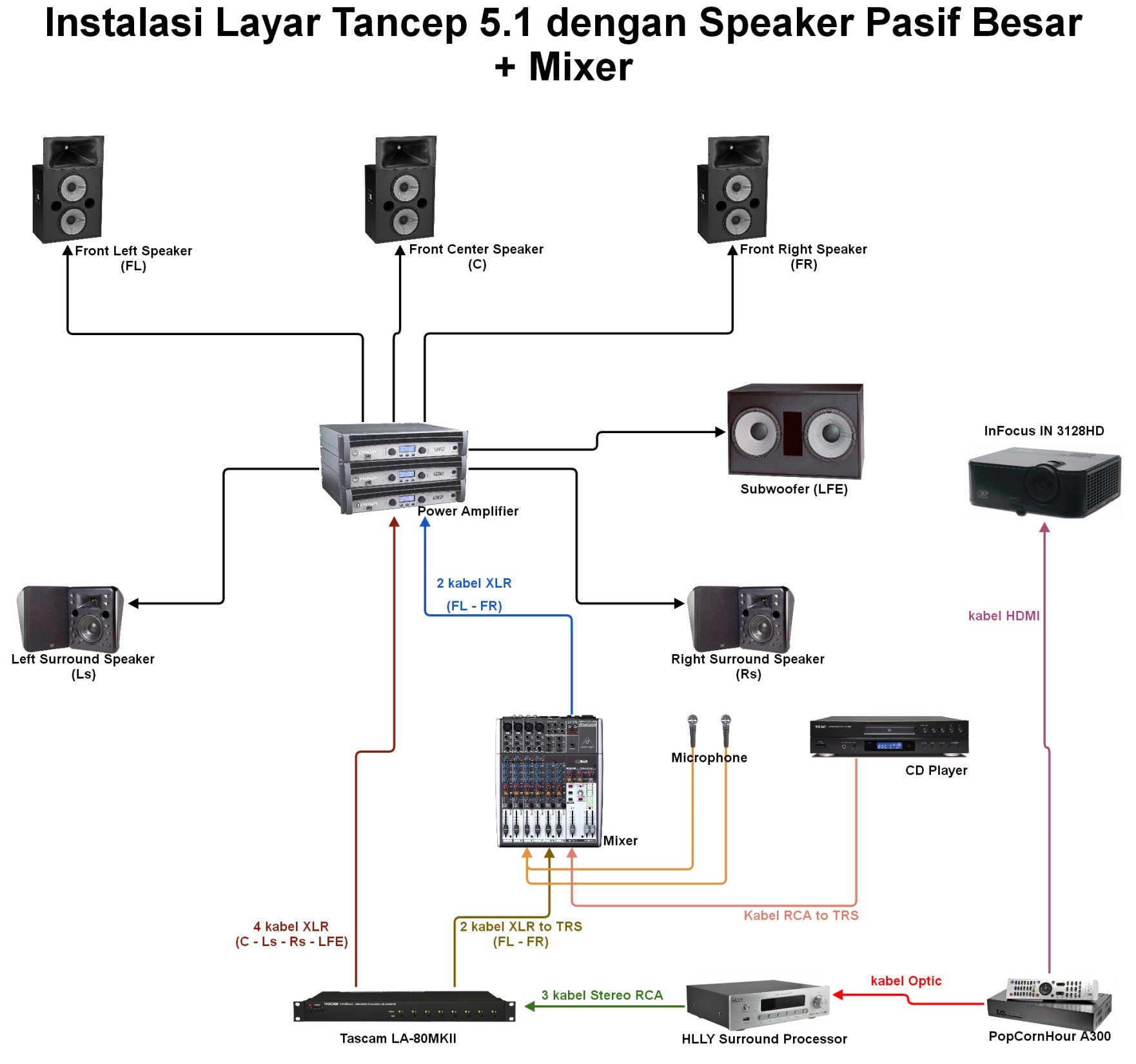 .